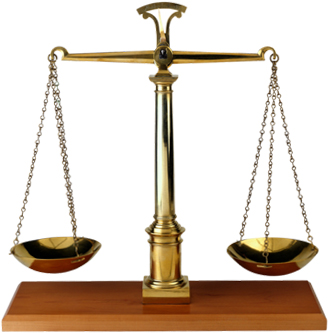 Judicial Systems
Judiciaries can strengthen democracy by:
Maintain checks and balances
Maintain separation of powers
Protect rights and liberties (require and restrict government actions)
Establish rule of law (later)
Hold government accountable
Ensure free and fair elections
Allow access point to legal system for citizens
Rule by Law (China)
Rulings should follow written laws
Judicial—rulings cannot strike down legislature (only executive)
Limited to letter of the law
Rule through law?
Rule of Law
Rule of law is a principle under which all persons, institutions, and entities are accountable to laws that are:
Publicly promulgated
Equally enforced
Independently adjudicated
And consistent with international human rights principles.
Requires Independence—why?
Rule of Law = Rule by Law + Values
Independence in the Judiciary
Countries attempt to keep the judges/judicial system independent to
Support the democratic philosophy that the power of the people is supreme (Federalist #78-Hamilton)
Increase the legitimacy of the courts in the eyes of the international community
Increase the legitimacy of the courts in the eyes of the people 
Countries attempt to keep the judges/judicial system independent by
Separating the judiciary from other government branches
Appointment and confirmation processes
Long tenure, security of services
High qualifications for office
High salaries
Prohibition of practice after retirement
Judicial review & broad jurisdiction
Undermining the Judiciary….
Refuse to enact decisions or ignoring them
Appointing only loyal judges 
Threatening to remove judges
Blackmailing or intimidating judges
Limit the court’s jurisdiction
Allowing intervention by police or executive
Controlling legal education or professional associations
Ruling by decree or referendum
In our countries:
Great Britain
Nigeria
Mexico
Russia
Iran
China
Iran
Head of court appointed by President for 5 year term
Secular law melded with Sharia Law
79-82 Revolutionary Tribunals (no appeals)
1982/3 courts reestablished but with religiously trained judges
Council of Guardians approves anyone to be appointed…
Inquisitive system (not adversarial) 
Judge holds ultimate power
China
Appointed by people’s congresses
Serve a max of 2 5-year terms
Supreme People’s Court in Beijing
Hong Kong and Macau have separate court systems
Encourage use of state-sponsored arbitration system
Russia
Constitutional Court, Supreme Court, and Supreme Court of Arbitration
Judges appointed by Federation Council and serve for life
Legal profession unregulated (moving toward regulation)
Arbitration courts have highest international respect and transparency
78% of citizens do not expect to find justice in the courts (transparency international)
Nigeria
Independent branch on paper
In practice subject to Executive and Legislative branches
English Law, English Common law, Customary Law and Shariah Law
Allow for Shariah courts in the North
Supreme Court based in Abujah (not more than 21 justices appointed by president and confirmed)
Mexico
Civil Law (based on legal code, comes from Rome & Napoleonic Code) 
Supreme Court (11 justices, and 1 chief justice)
Supreme Court justice appointed for 15 year terms
Appointed by president, confirmed by legislature
Inquisitorial judicial system (not adversarial) 
Courts function as investigators
From French and Roman Law 
Role of lawyers different (reform efforts)
Results in a backlog of cases…
Great Britain
Supreme Court
Common law county (based on precedence and tradition) 
Adversarial legal system